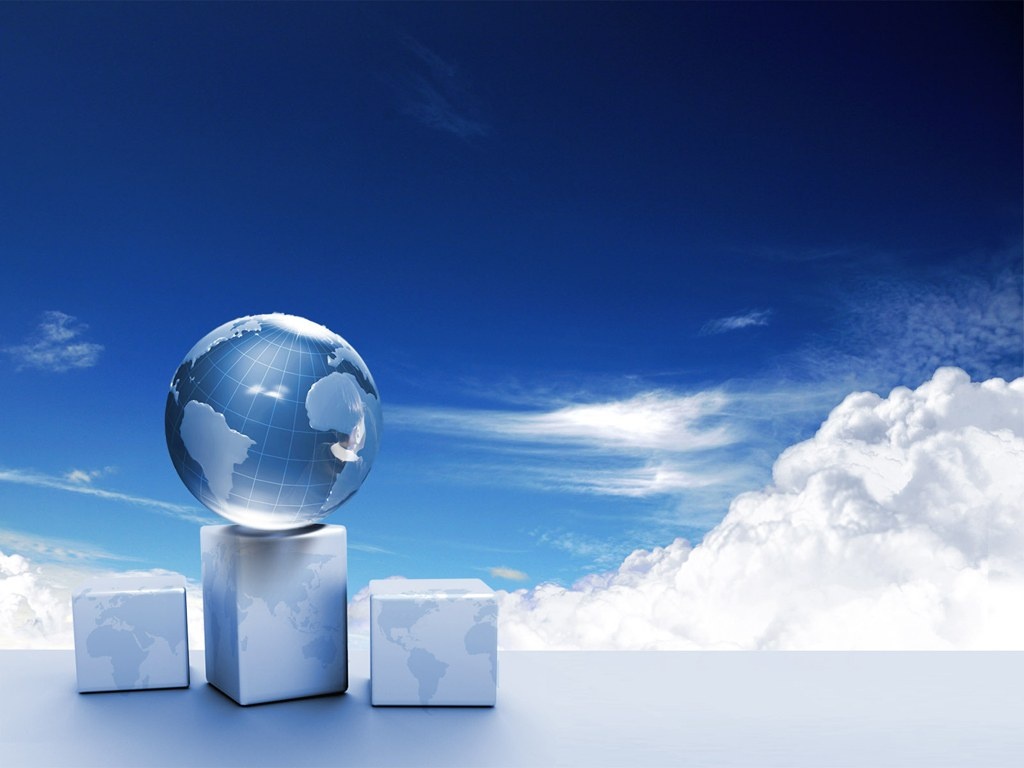 HAVALİMANI TERMİNOLOJİSİ
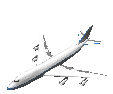 SİVİL HAVACILIK
Havayolu işletmeciliği, havaalanları işletmeciliği, hava trafik kontrol hizmetleri, yer ve ikram hizmetleri, eğitim, bakım, ilgili alt ve üst yapılar, diğer havacılık faaliyetleri ile uluslararası zorunluluklara göre koordinasyonu ve denetimini kapsamaktadır.
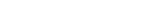 DÜNYADA SİVİL HAVACILIĞIN GEÇMİŞİ
1911’de uçakla posta taşımacılığının başlaması.

1927’de Linderbergh’in Atlantik’i tek başına geçmesi.

A.B.D.’de 1978 yılında çıkartılan bir yasa.
TÜRK SİVİL HAVACILIĞININ GEÇMİŞİ
1911 yılında Harbiye nazırı Mahmut Şevket Paşa tarafından başlatılan çalışmalar.

Yeşilköy Hava Mektebi’nin, 3 Temmuz 1912 yılında ilk hava teşkilatı olarak hizmet vermeye başlaması.

20 Mayıs 1933 yılında Hava Yolları Devlet İdaresi” adı altında bir teşkilatın hizmete girmesi.
HAVALİMANI
Uluslararası hava trafiği, geliş ve gidişlerine hizmet vermek amacıyla tesis edilmiş olup, gümrük, göçmenlik, halk sağlığı, hayvan ve bitki karantina işlemleri ve benzeri işlemlerin bünyesinde vakit kaybedilmeksizin yürütüldüğü havaalanıdır.
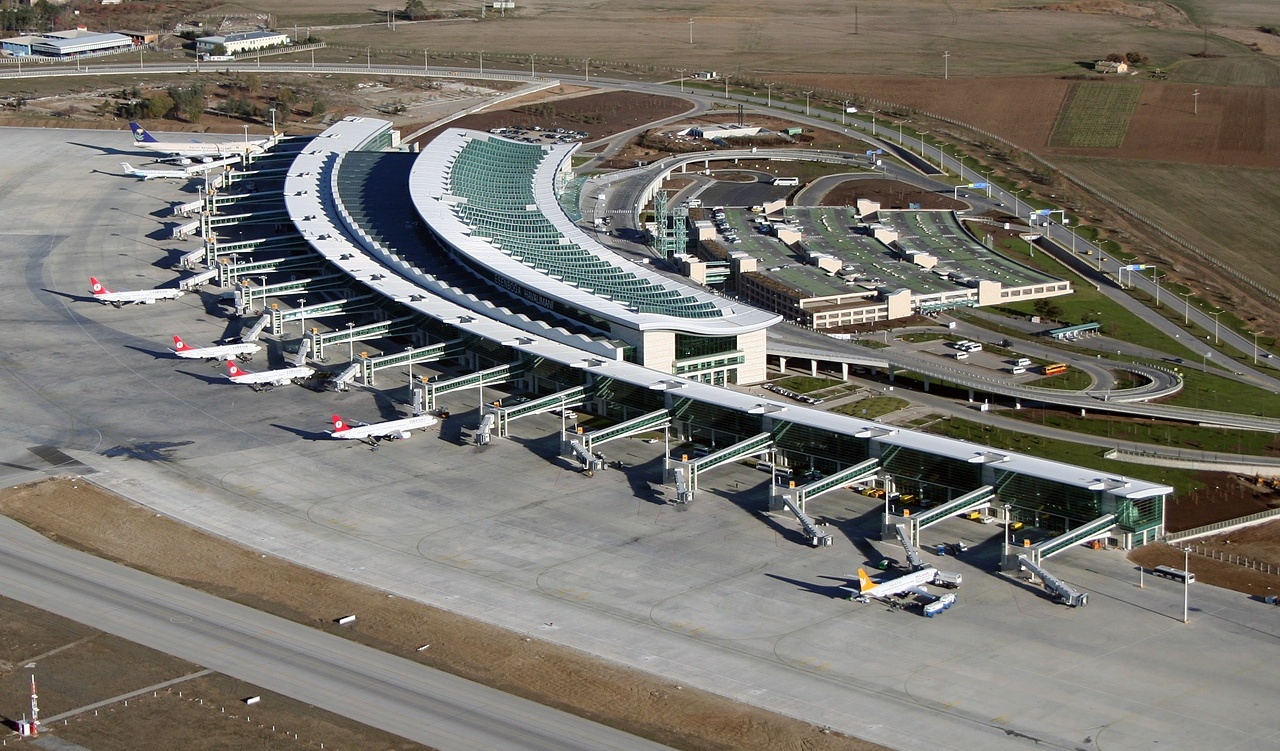 DÜNYANIN ÖNDE GELEN HAVALİMANLARI
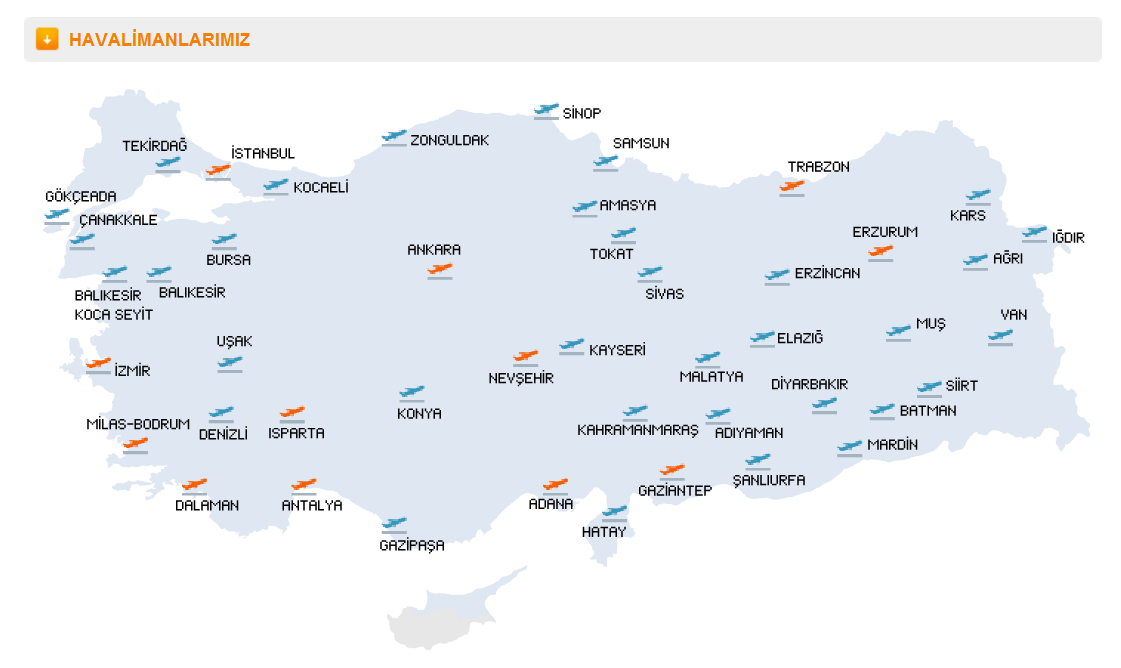 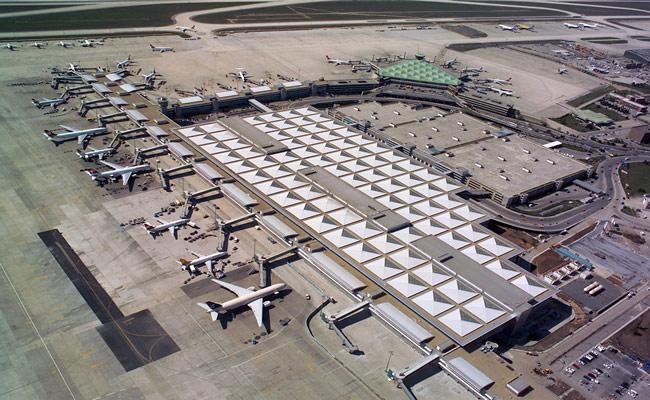 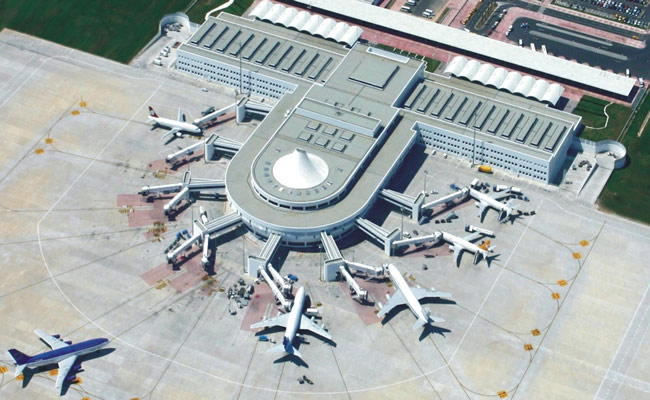 [Speaker Notes: Antalya Havalimanı]
Devlet Hava Meydanları İşletmesi (DHMİ) Genel Müdürlüğü
Tüzel kişiliğe sahip, faaliyetlerinde özerk, sorumluluğu sermayesi ile sınırlı, Ulaştırma Bakanlığı ile ilgili ve en son hukuki düzenlemeyle hizmetleri imtiyaz sayılan bir kamu iktisadi kuruluşudur.
HAVALİMANLARINDA KULLANILAN TERİMLER
Pistler:
Tek pist
Paralel pistler
Kesişen pistler
Açık–v pistler
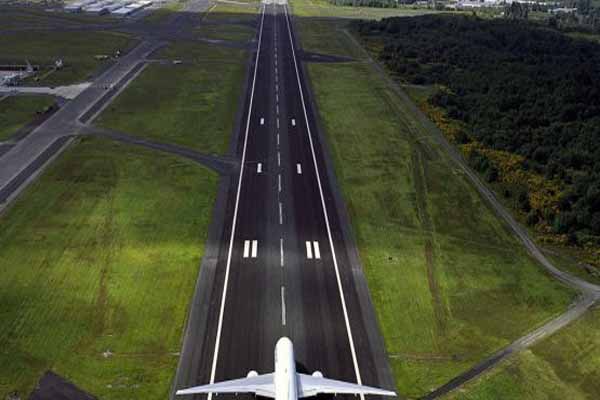 Apronlar:
Terminal apronu
Cargo apronu
Park apronu
Servis ve hangar apronu
Genel havacılık apronu
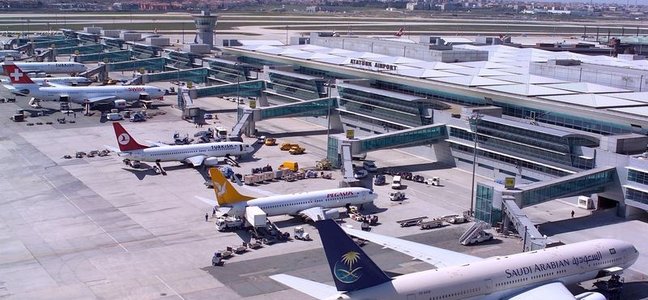 ARINDIRILMIŞ SAHALAR
CHARTER TERMİNALİ
GÜMRÜK MUHAFAZA
HANGAR
GÜMRÜKLÜ SALON
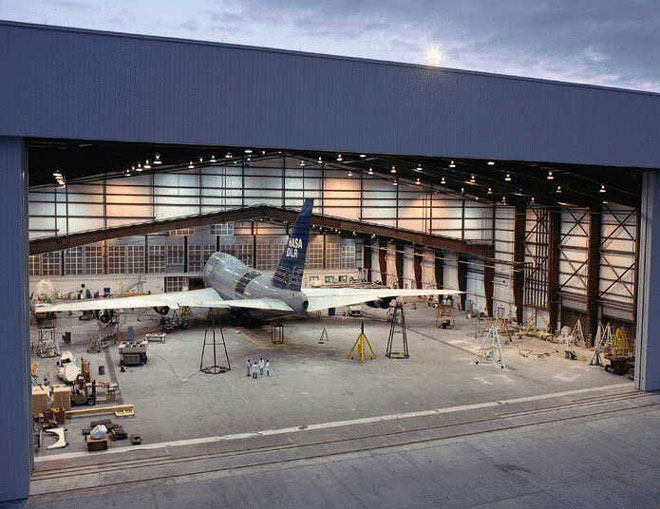 [Speaker Notes: hangar]
KOMPOZİT KAPLAMA
PİK GÜN, PİK SAAT
KONVEYÖR
OVERFLIGHT
CHECK-IN KONTUARI
CHECK-IN
CHECK-IN SALONLARI
CIP YOLCUSU
HAVAŞ
TAKSİ
TAKSİRUT
VIP SALONU
VIP
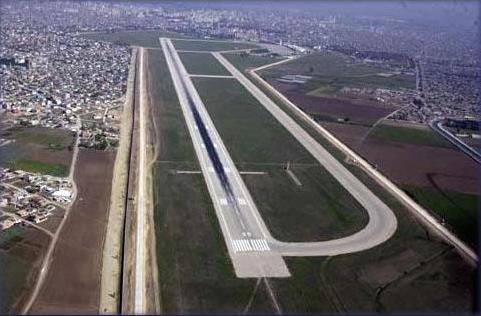 [Speaker Notes: Taksirut]
CHANGE OFİSİ
CAFE BAR
SNACK BAR
RENT A CAR
EL BAGAJ ARABALARI
DUTY FREE SHOP